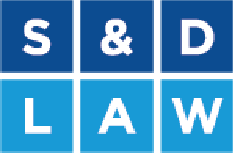 Both federal and Colorado law prohibit discrimination on the basis of: 
Disability (ADA, Section 504 and CADA) 
Race (IRS Procedure 75-50, Title VI and CADA) 
Creed (CADA) 
Color (Title VI and CADA) 
Sex (Title IX and CADA) 
Sexual orientation (CADA) 
Gender identity (Title IX and CADA) 
Gender expression (Title IX and CADA) 
Marital status (CADA) 
National origin (Title VI and CADA) 
or Ancestry (CADA) 
Many independent schools also advertise that they do not discriminate on the basis of these or other protected classes in their admissions procedures.
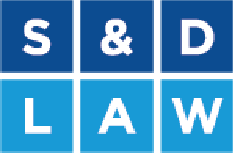 DO NOT ASK: 
For a photo of the applicant. 
Are you disabled? 
Have you sought counseling or treatment for an emotional or mental health problem? 
What medications are you currently taking? 
How does your wheelchair affect your ability to get around? 
Where is your accent from? 
Where were you born? 
Tell me about the ethnic clothing or the unusual jewelry you are wearing. 
Are your parents married?
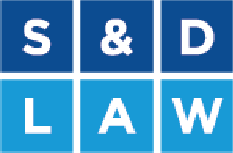 IT IS OK TO ASK: 
Do you have any reading or learning challenges? 
Have you ever had an IEP or Section 504 Plan?
CAVEAT: 
If an independent school has a reason to ask the question that is documented and tied to its programing or curriculum, it may ask the question.
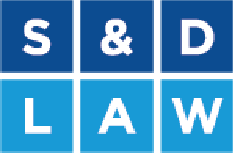 Honesty Affirmations 
I certify that all information submitted in the admission process — including this application and any other supporting materials — is factually true and complete as of the date of submission. I understand that I may be subject to a range of disciplinary actions, up to and including revocation of my admission or dismissal from enrollment, if it is determined that any information I submitted in the admission process is materially incorrect or incomplete.
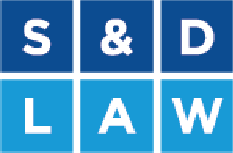 How to Mitigate Risks of Perpetual Enrollment Contract: 
New contracts for enrollment in each “school”—lower, middle, upper 
Build regular tuition increases into the contract 
Calendar, calendar, calendar!
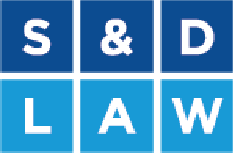 Liquidated Damages Clauses 
School is a non-profit organization and dependent on tuition funds to pay employees’ salaries and operating expenses. Thus, in accepting Student for enrollment, School assumes expenses which are not reduced by Student’s absence, withdrawal or dismissal. Upon signing this Agreement, Parents assume responsibility for the full annual tuition, and agree that tuition is due regardless of Student’s absence, illness, or withdrawal as liquidated damages and not a penalty, it being agreed by the parties that such payment is a reasonable approximation of damages which will be difficult to ascertain and quantify.